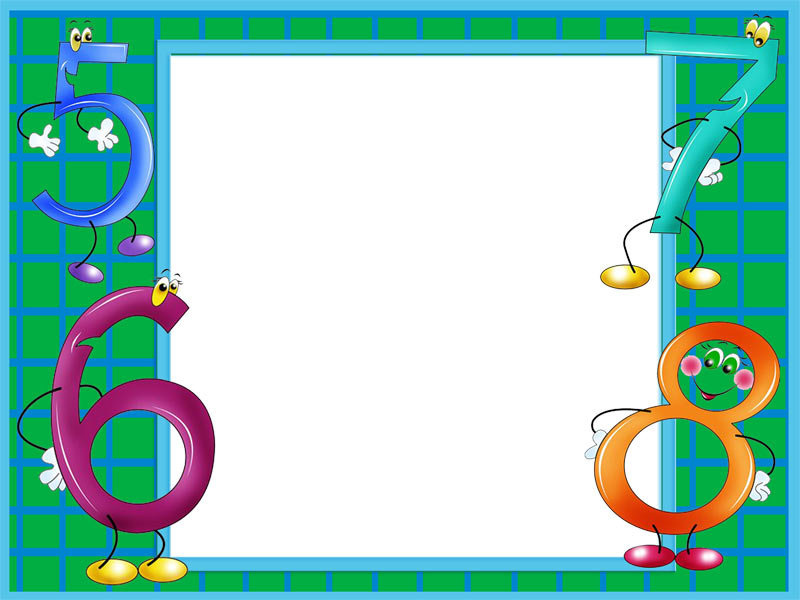 ПРОСТЫЕ ЧИСЛА
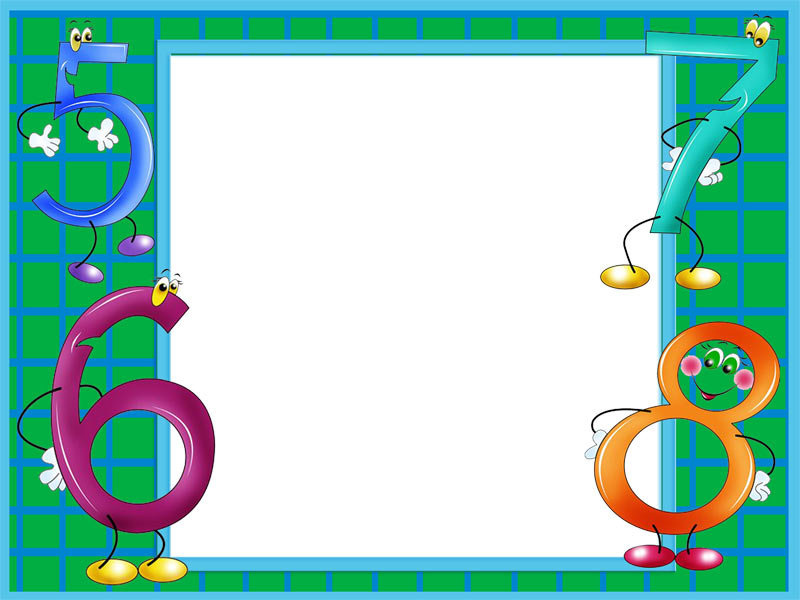 Определение простого числа
Натуральное число называется простым, если оно имеет только два делителя: единицу и само это число. Например: 3 – простое число. Оно нацело делится на 1 и на само себя, т.е. на 3.
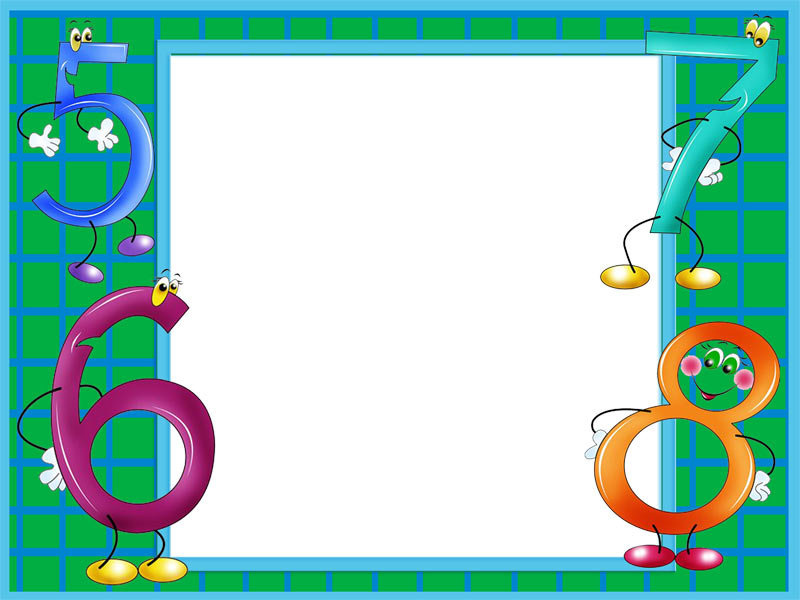 Определение простого числа
Если число  имеет более двух делителей, то называется составным.
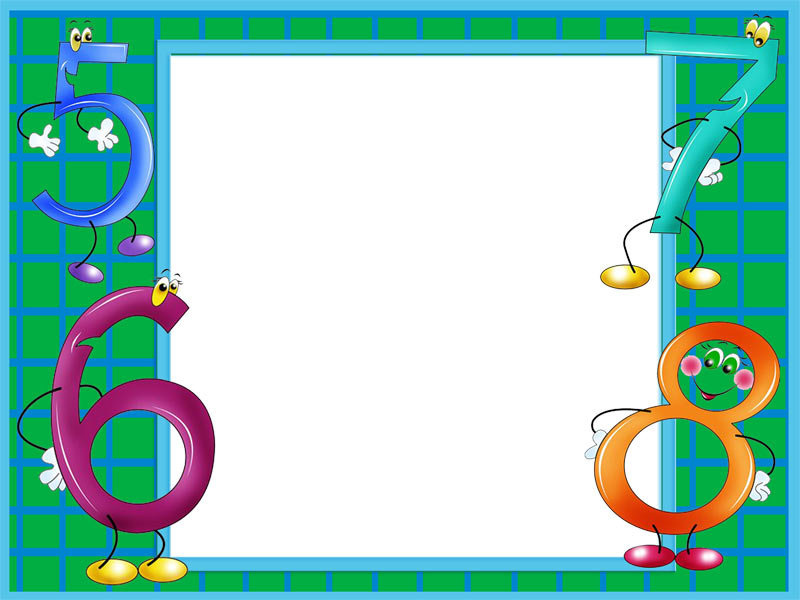 Свойства простых чисел
Два простых числа, которые отличаются на 2, как 5 и 7, 11 и 13, 17 и 19  и т.д. получили образное название «близнецы».
 
Три числа, которые отличаются на 2,  называются «тройняшками», 3, 5, 7.
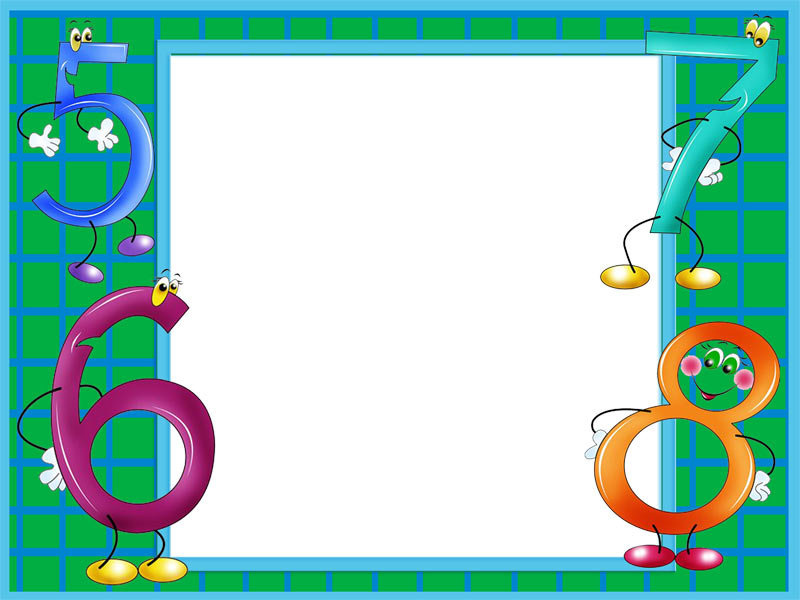 Любое составное число можно разложить на два множителя, каждый из которых больше 1. 

Простое число так разложить на множители нельзя Примеры разложения соcтавных чисел на множители:     4=2•2                             6=2•3
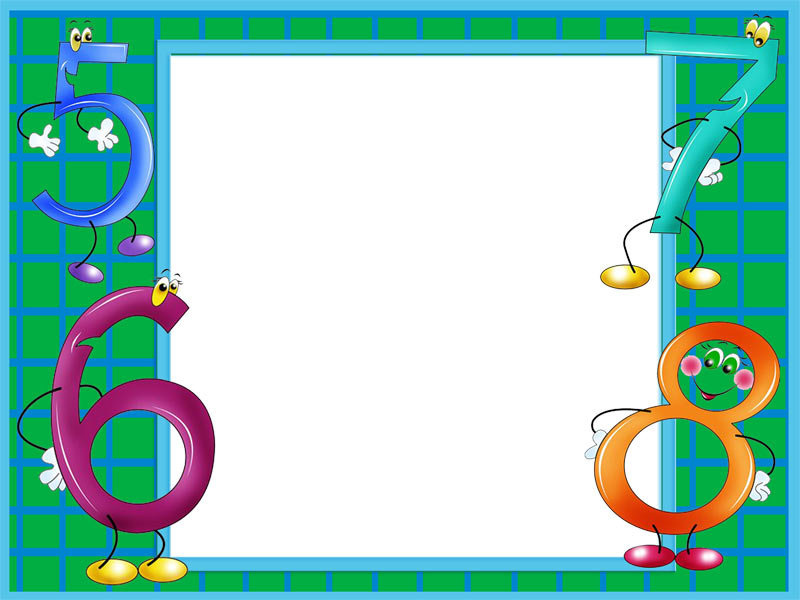 Число «1»


Число 1 имеет только один делитель: само это число (1). Поэтому его не относят ни к составным, ни к простым числам.
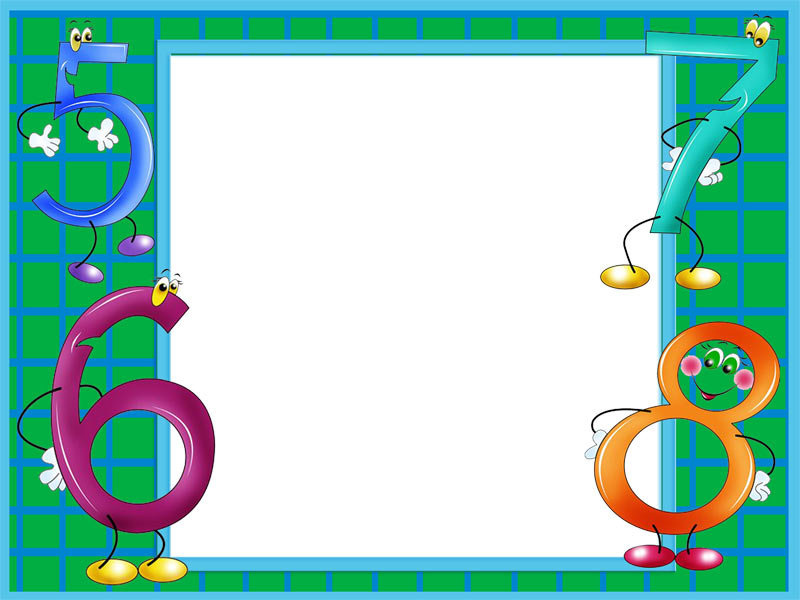 Таблица простых чисел2 3 5 711 13 17 19 23 29 31 37 41 43 47 53 59 61 67 71 73 79 83 89 97101 103 107 109 113 127 131 137 139 149 151 157 163 167 173 179 181 191 193 197 199211 223 227 229 233 239 241 251 257 263 269 271 277 281 283 293307 311 313 317 331 337 347 349 353 359 367 373 379 383 389 397401 409 419 421 431 433 439 443 449 457 461 463 467 479 487 491 499503 509 521 523 541 547 557 563 569 571 577 587 593 599601 607 613 617 619 631 641 643 647 653 659 661 673 677 683 691701 709 719 727 733 739 743 751 757 761 769 773 787 797 и т.д.